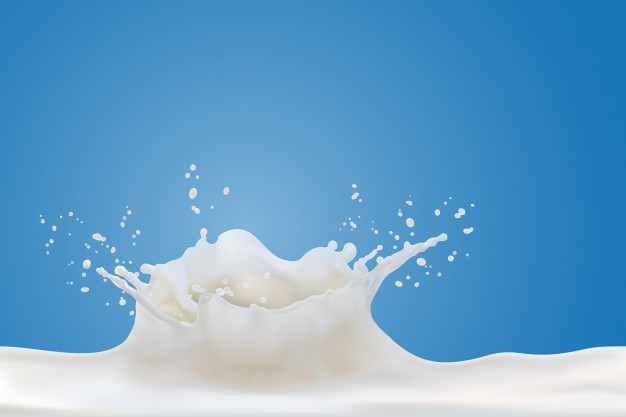 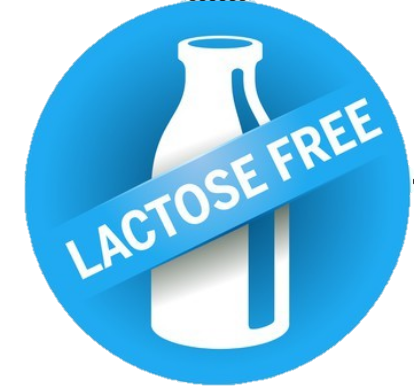 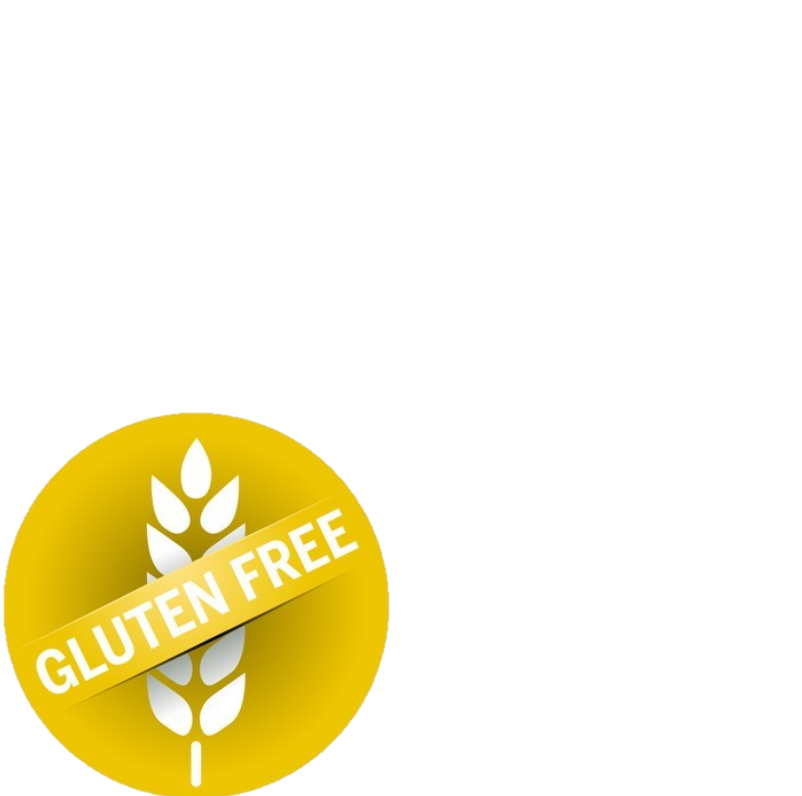 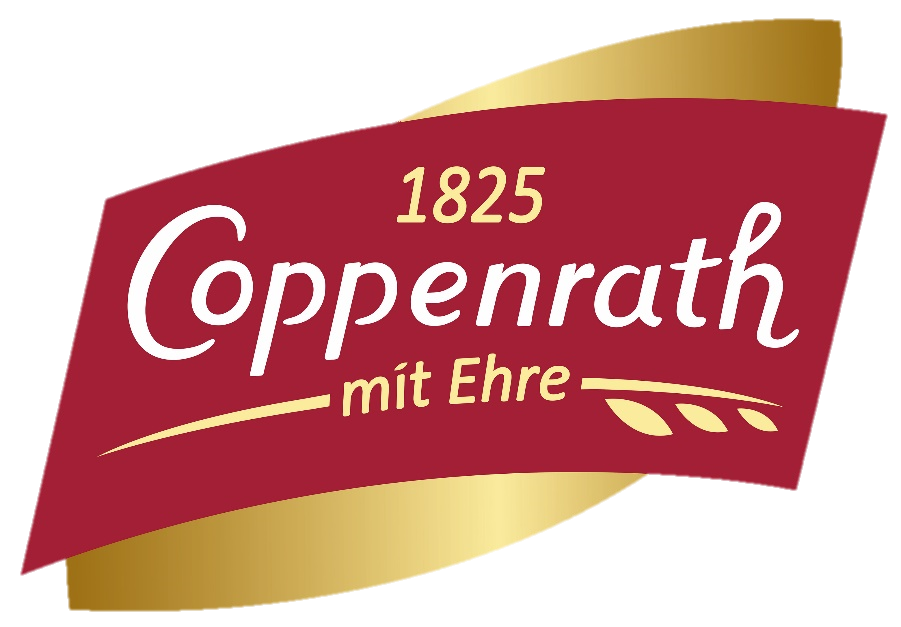 Double Coooky Choco
300g | Art. Nr. 30049

VE 7 Stück

4006952005779

Ab sofort verfügbar
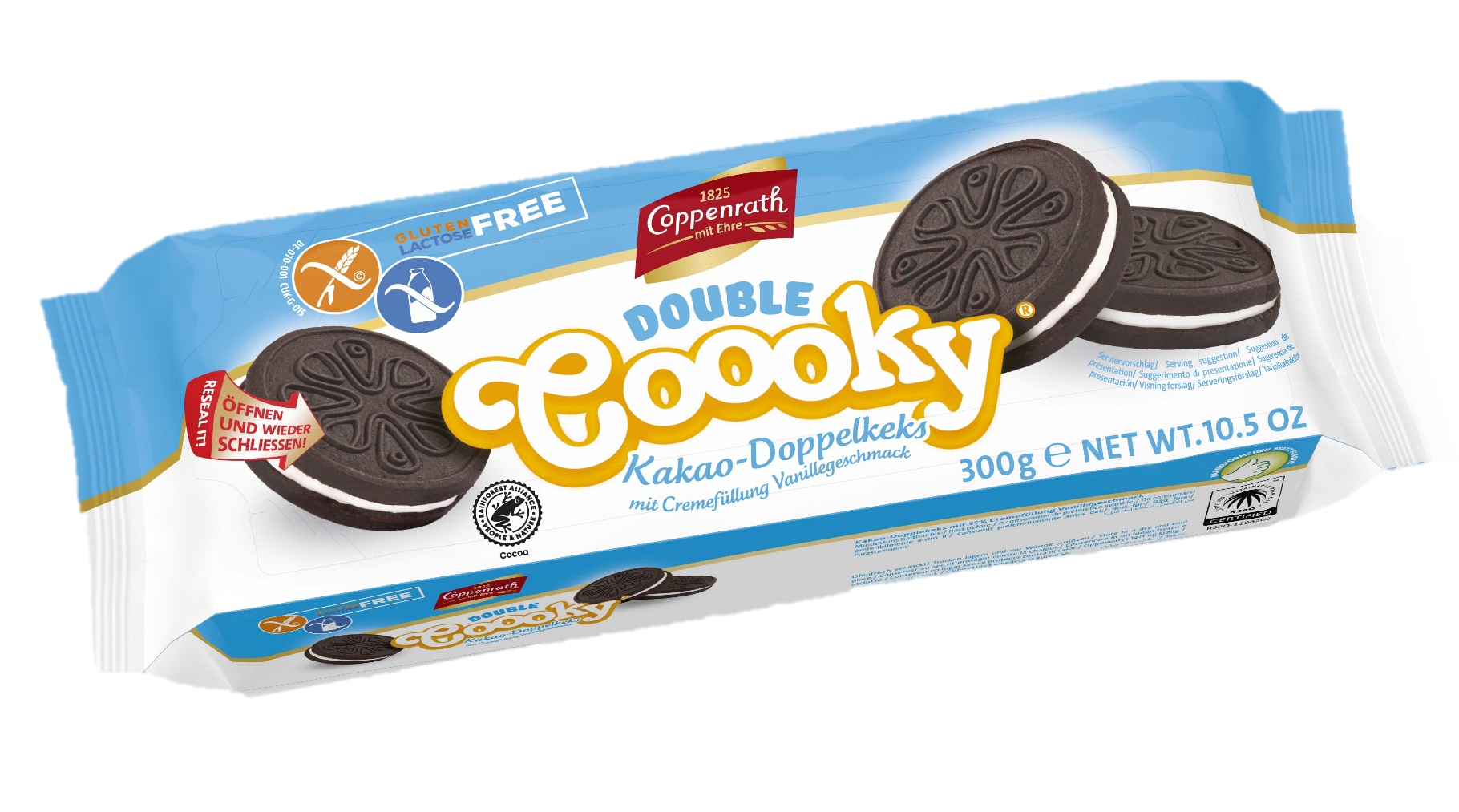 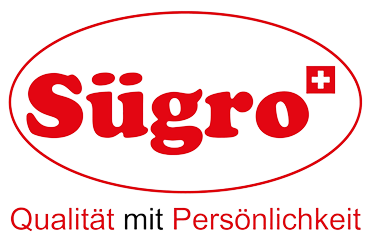 SÜGRO SCHWEIZ AG
Industrieweg 32 | CH-4852 Rothrist
+41 62 794 54 54 | kontakt@suegro.ch | www.suegro.ch